Результативность
По итогам работы сделаны следующие выводы:
развитие познавательных интересов у детей проявляется от создания интереса к объекту наблюдения;
на основании грамотно построенных вопросов, задаваемых во время бесед, наблюдений, проектной деятельности у дошкольников вырабатываются навыки сравнения и обобщения собственных наблюдений;
в ходе общения с объектами живой природы (с использованием экологической тропы) дети приобретают знания и навыки ухода за растениями и животными.
Результативность работы
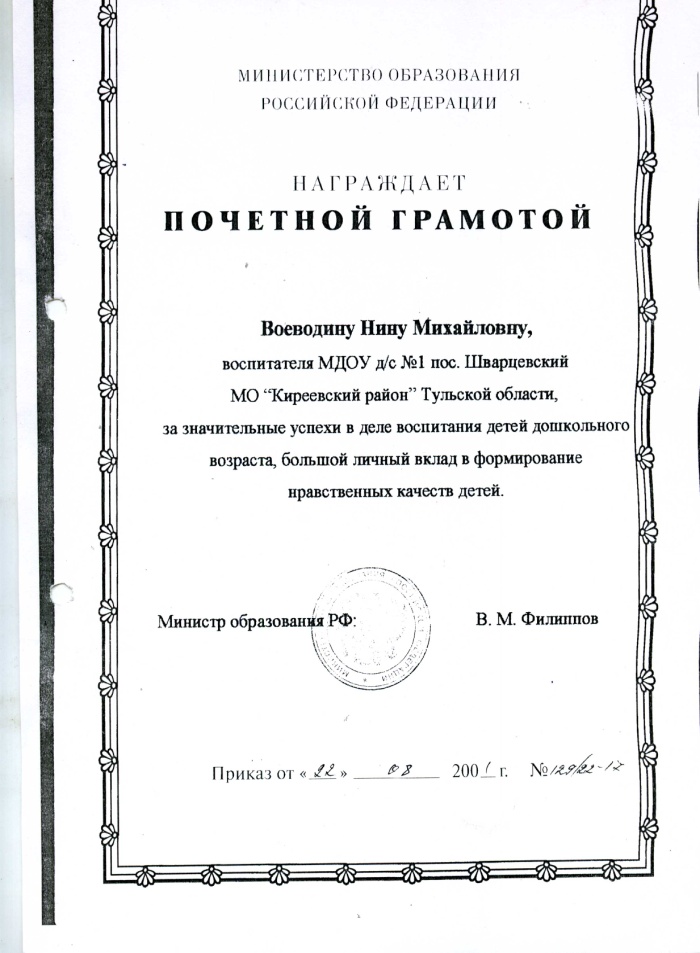 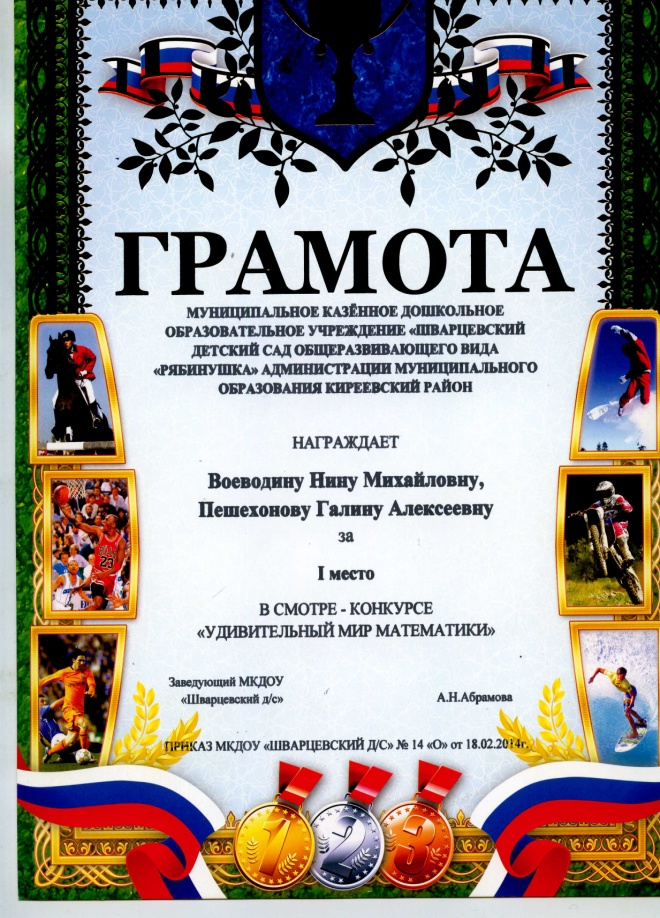 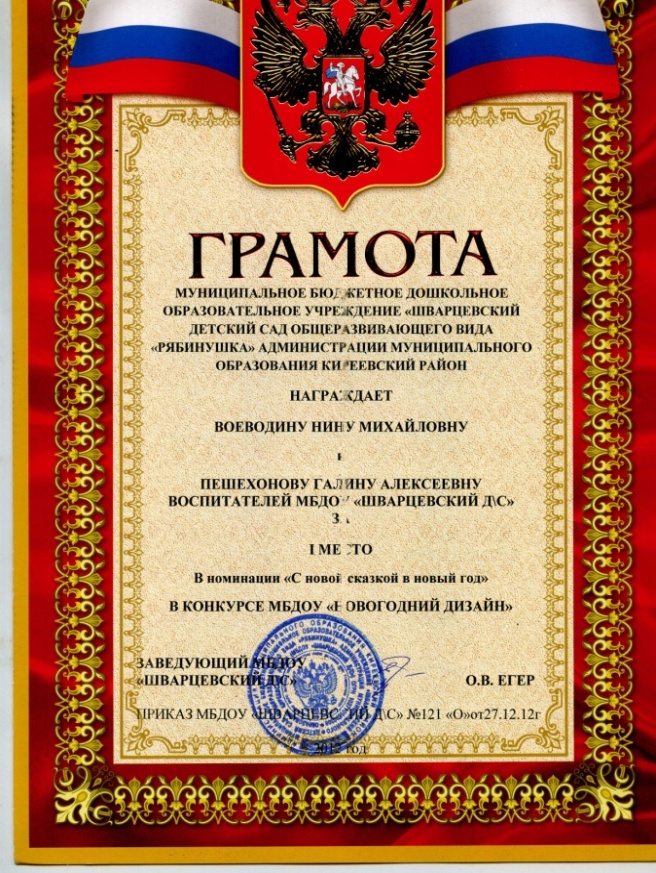 О результатах работы позволяют судить не только грамоты  на уровне ДОУ ,  Министерства образования и науки, но и благодарственные письма  от родителей воспитанников.
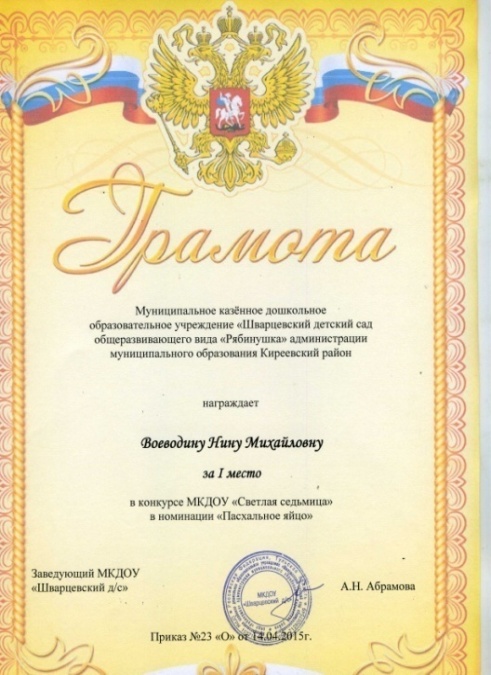 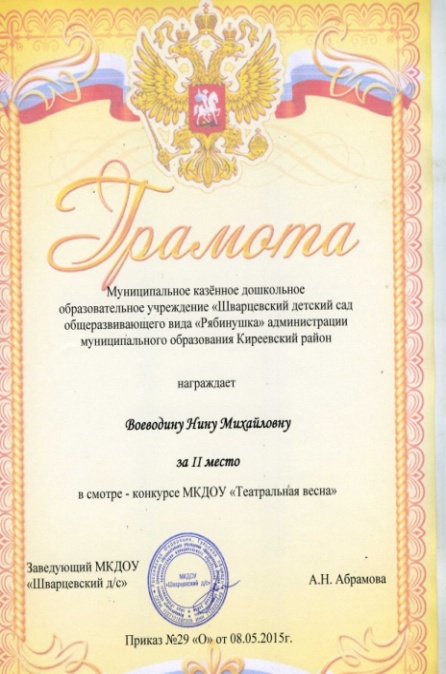 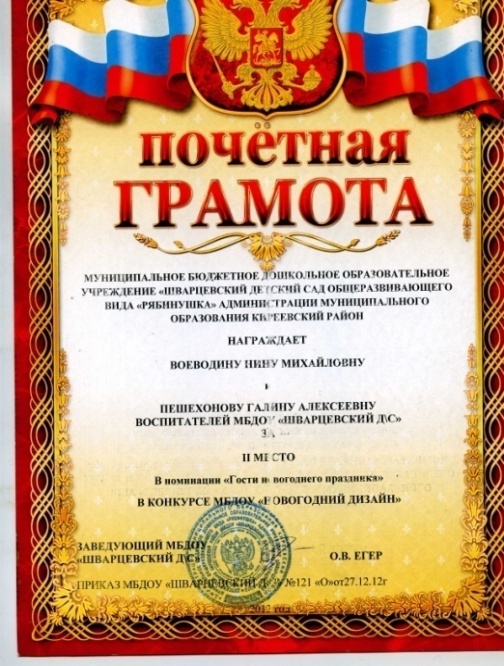 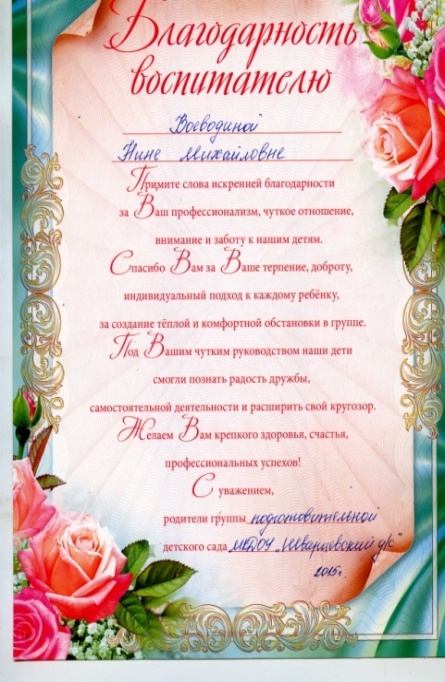 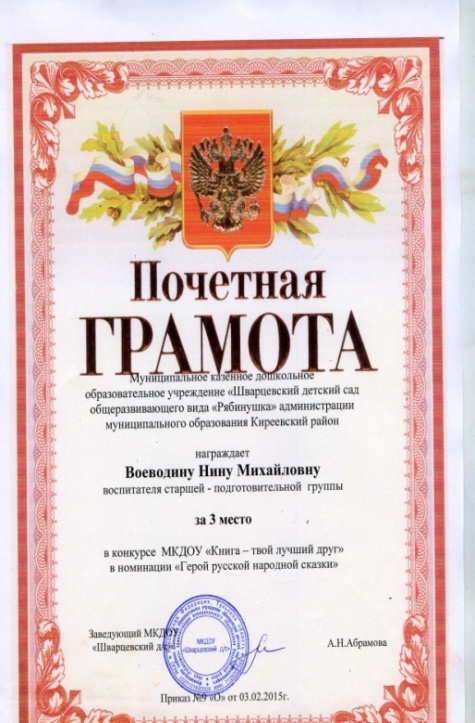 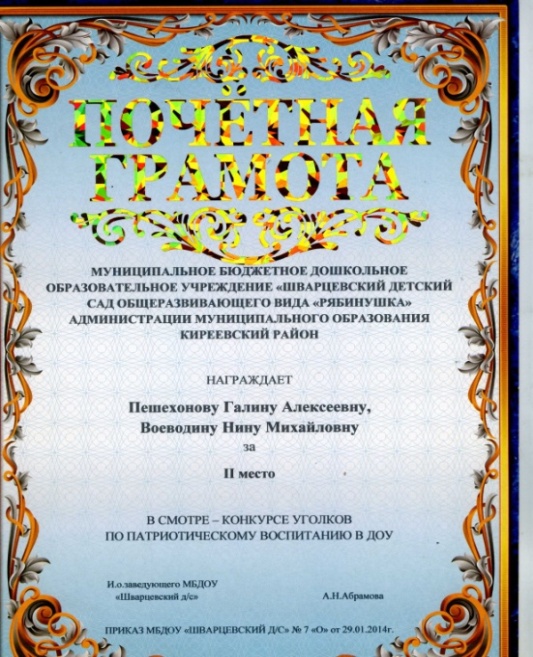 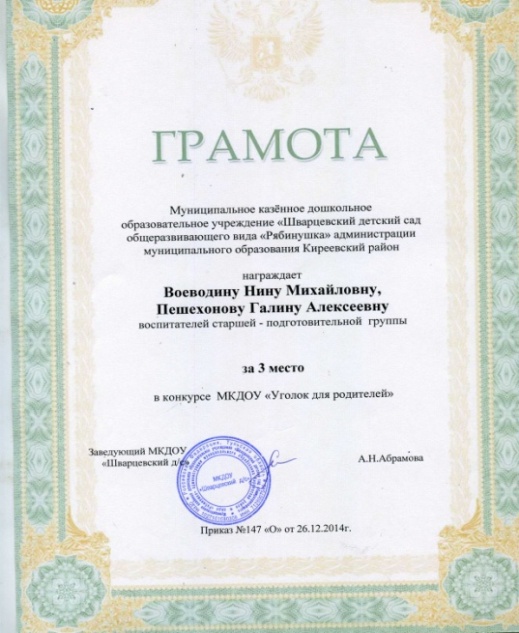 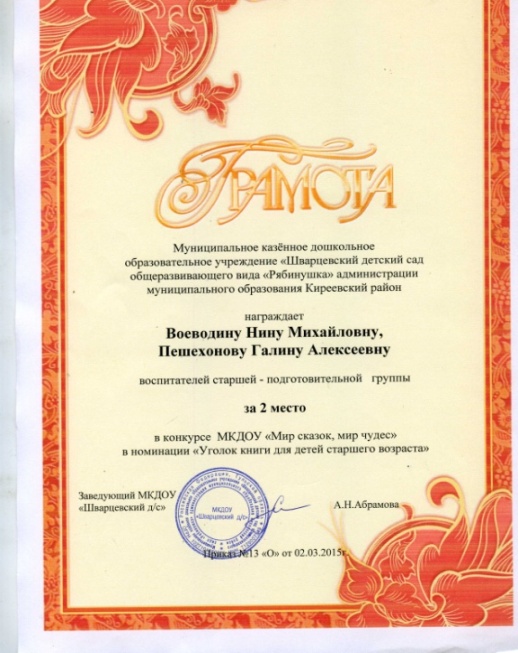 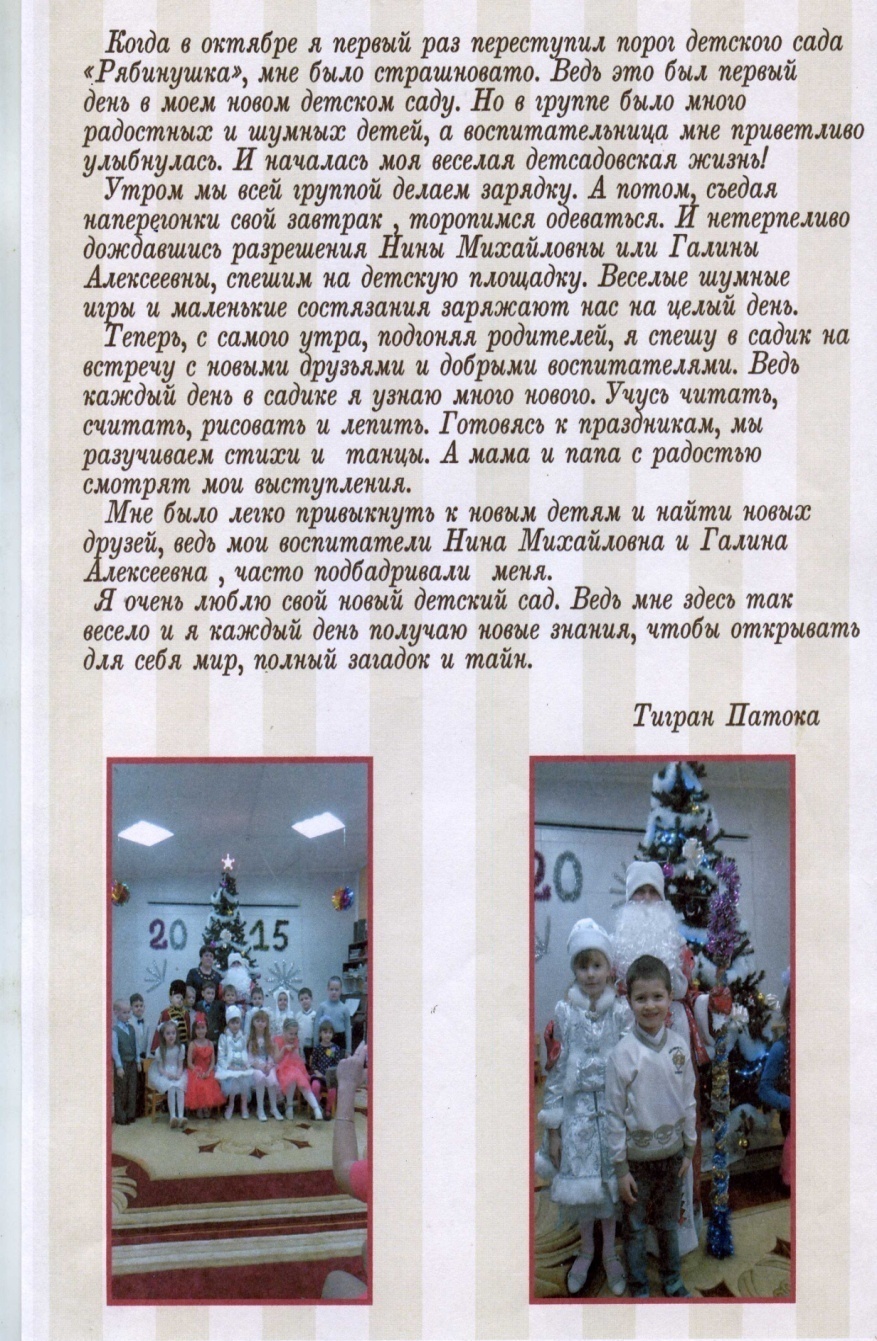 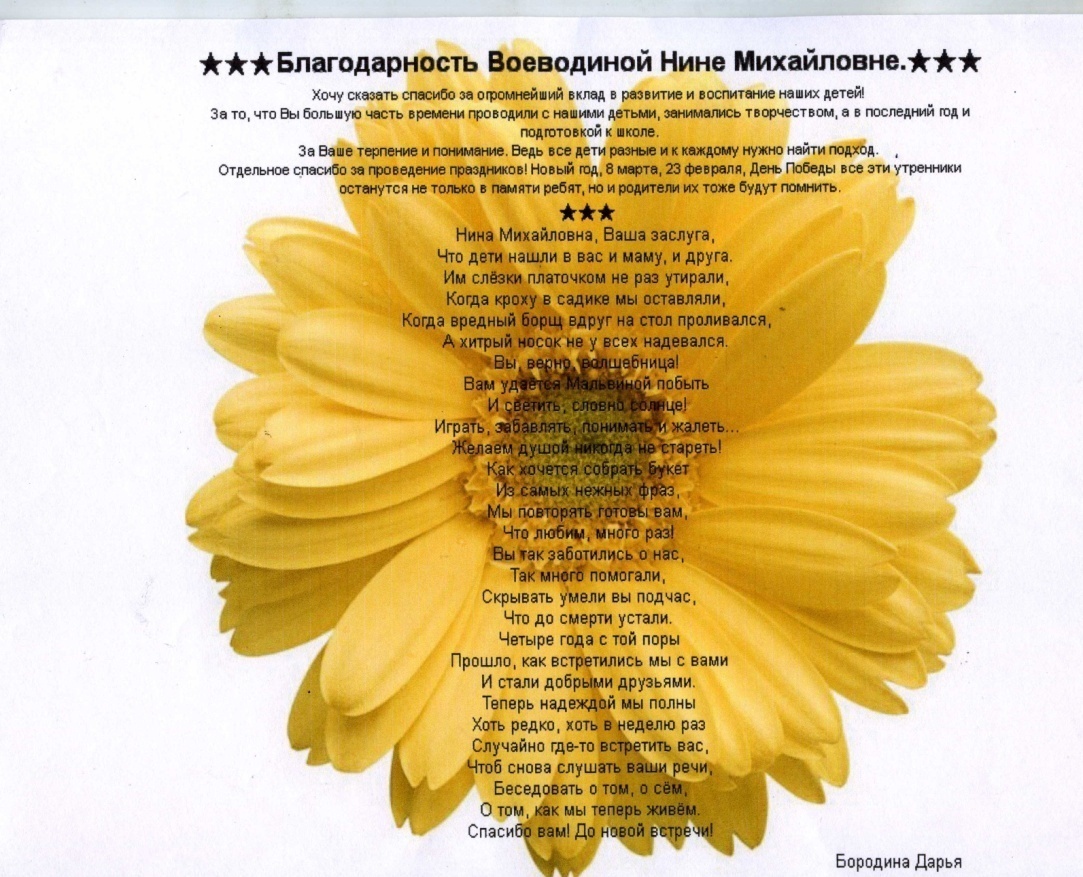 Берегите природу!
Берегите эти земли , эти воды,
Даже малую былиночку любя!
Берегите всех зверей внутри природы.
Убивайте лишь зверей внутри себя.
(Е. Евтушенко)
Палим во что попало – жаден глаз!
И рубим, и взрываем, 
    и корёжим…
Природа – мать ждёт милостей от нас,
Взять их у нас она, увы, не может.
(В.Викулов)